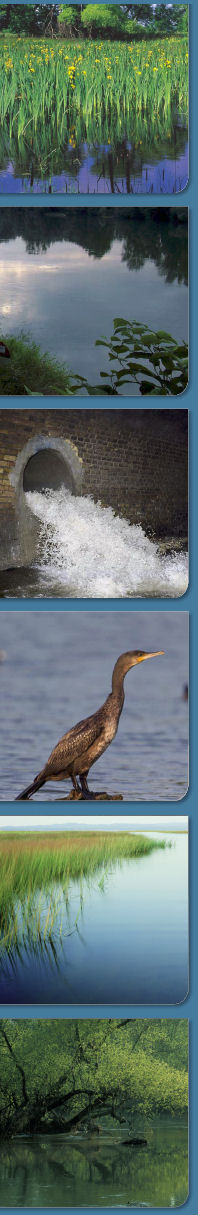 A vízgyűjtő-gazdálkodási tervezés települési vízgazdálkodással kapcsolatos eredményei, az intézkedések programjaORSZÁGOS FÓRUMA felszín alatti vízbázisok védelmével kapcsolatos feladatokGondárné Sőregi Katalin (SmaragD – GSH Kft)
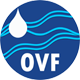 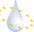 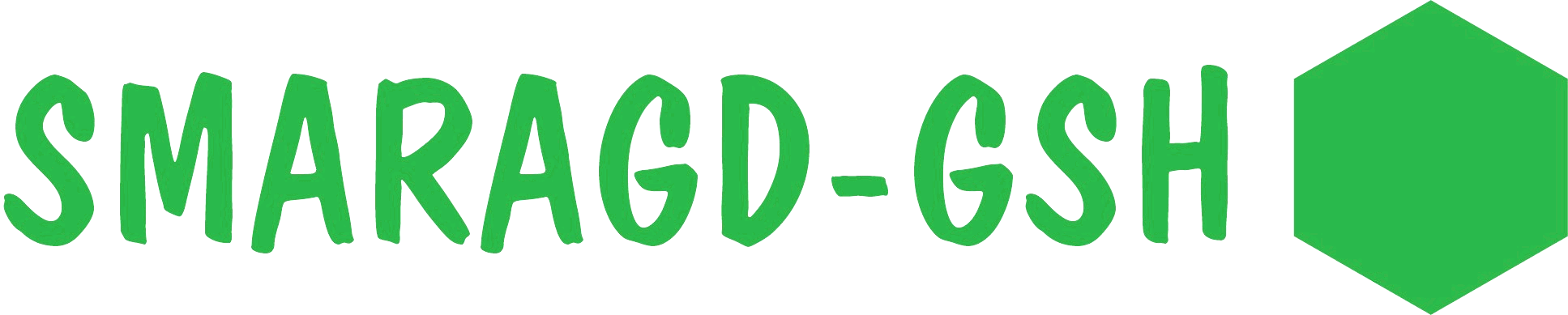 Védendő Vízbázisok (közcélú vízellátás)
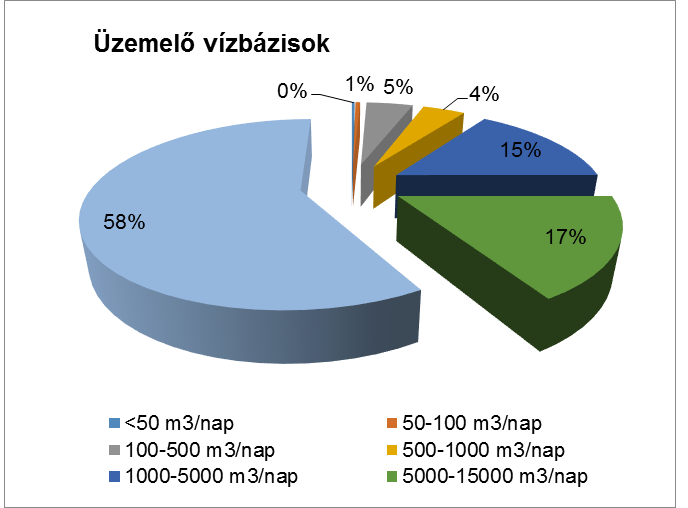 1859 db
725 millió m3/év közcélú vízkivétel (2008-2013 átlag)

A VKI szerint a napi 10 m3 ivóvizet szolgáltató, vagy 50 fő ivóvízellátását biztosító (jelenleg működő vagy erre a célra távlatilag kijelölt) vízkivétel környezetét (az érintett víztestet vagy annak a tagállam által kijelölt részét) védelemben kell részesíteni. 

Ennek a hazai joggyakorlat a közcélú vízbázisok esetén megfelel 
123/1997 (VII.28. Korm. Rendelet
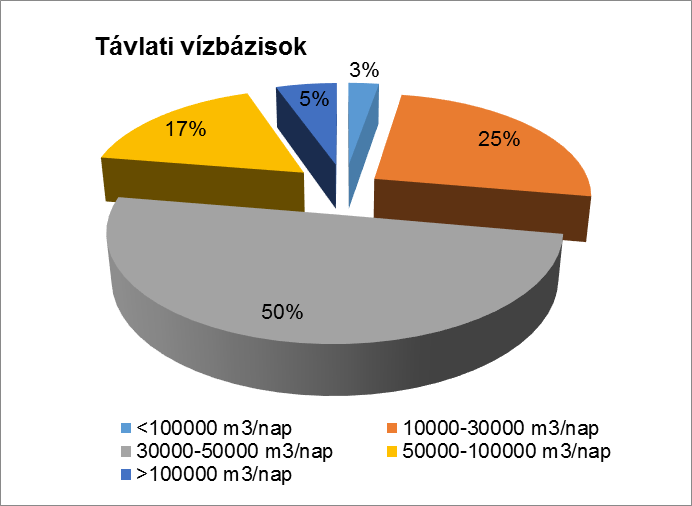 75 db
A vízbázisok a védett vízkészlet szerint
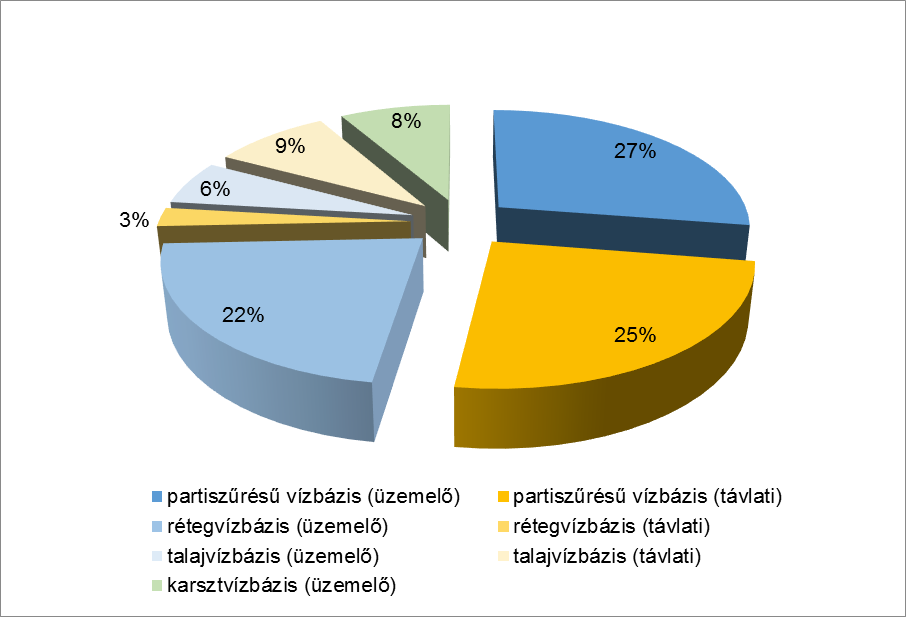 Az üzemelő vízbázisok összes védett vízkészlete 3,3 millió m3/nap (tényleges termelés 2 millió m3/nap) 

Kisoroszi vízbázis védett vízkészlet:130 000 m3/nap
Miskolci karsztos vízbázisvédett vízkészlet:74 956 m3/nap
Nyirádi vízbázisvédett vízkészlet:43 200 m3/nap
Ivóvízbázisok veszélyeztetettsége
Az 1933 db közcélú, több mint 50 fő vízellátását biztosító felszín alatti ivóvízbázisból 1164 db ( 60%) sérülékeny, mert olyan természeti-földtani környezetben található, ahol a terepfelszín alá kerülő szennyező anyagok - még ha évtizedek alatt is – de lejuthatnak a vízellátást biztosító víztömegbe..
A sérülékeny vízbázisok 1164 db (60%)
veszélyeztetettsége

Jogi védelem hiánya: 781 db vb. (67%)
Az emberi tevékenység által okozott tényleges és potenciális terhelések: 16  vb. szennyezett termelőkút, 5  vb., ahol a feltárt pontszerű talaj és talajvíz-szennyezés potenciálisan veszély
belterületek és a mezőgazdasági területek együttes aránya nagyobb, mint 75%: 765 db vb. (66%)
Szennyező anyagok a felszíni vizekből: 346 db vb. (30%) 
A földtani közeg állapotában történő változás: 231 db vb. (20%) 
Árvízi veszélyeztetettség: 346 db vb. (30%) 
Az éghajlat változásból eredő potenciális veszélyek, vízminőségre 145 db vb. (12%), mennyiségre 347 db vb (30%)
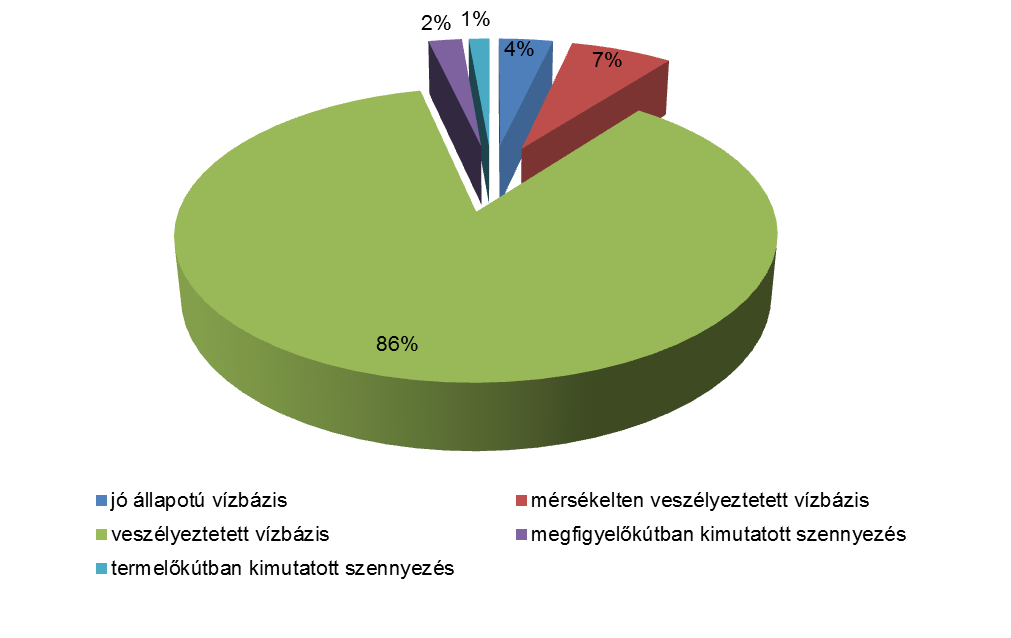 Az emberi tevékenység által okozott tényleges és potenciális terhelések
Belterületek és a mezőgazdasági területek együttes aránya nagyobb, mint 75%  a sérülékeny vízbázisok 66%-án.
Szennyezőanyagok a felszíni vizekből
Szennyvíz tisztítás után a felszíni vizekbe kerülő anyagok (emberi és állatvilági gyógyszerek, testápoló szerek, növényvédő szerek, az ipar egyes vegyszerei, élelmiszer tartósító szerek, stb)

Haváriával bejutó szennyezés
Karsztvízbázisok:
Víznyelőkön keresztül
Partiszűrésű vízbázisok:
Vízkivétel 80-50 %-a felszíni vízből
Gyors elérési idő
Termelőkutak
Szennyezett vízbázisok
Az emberi tevékenység által okozott tényleges és potenciális terhelések következtében 16  vízbázison található szennyezett termelőkút. 5 vízbázison a feltárt pontszerű talaj és talajvíz-szennyezés jelent potenciálisan veszélyt.
Szennyező anyag (zömében nitrát) megjelenése a termelőkutakban

VGT1: 13 db 
VGT2: 24 db
Vízbázis felhagyás

Szentendre-dél,Szekszárd, Fót I.-II., Gödöllő, Abasár
A földtani közeg állapotában történő változás okozta veszélyeztetettség
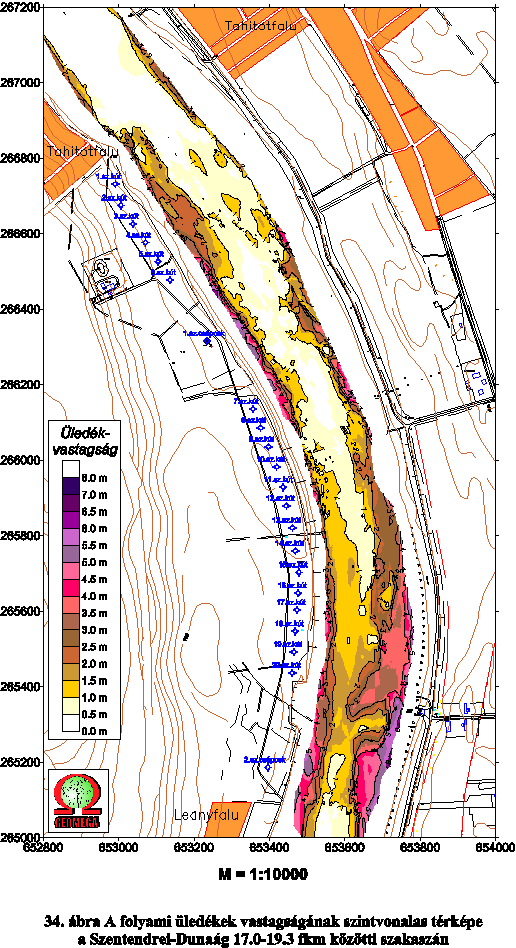 Leányfalui partiszűrésű vízbázis
A földtani közeg állapotában történő potenciális változás 231 db vízbázist veszélyeztet. 

Partiszűrésú vízbázis:
Mederkotrás
Medersüllyedés 
Szállított hordalék anyag mennyiségének csökkenése 

Karsztos vízbázis:
Mészkőbányák területe: fedő vastagságának csökkenése

Rétegvízbázisok:
Kavicsbánya tavak
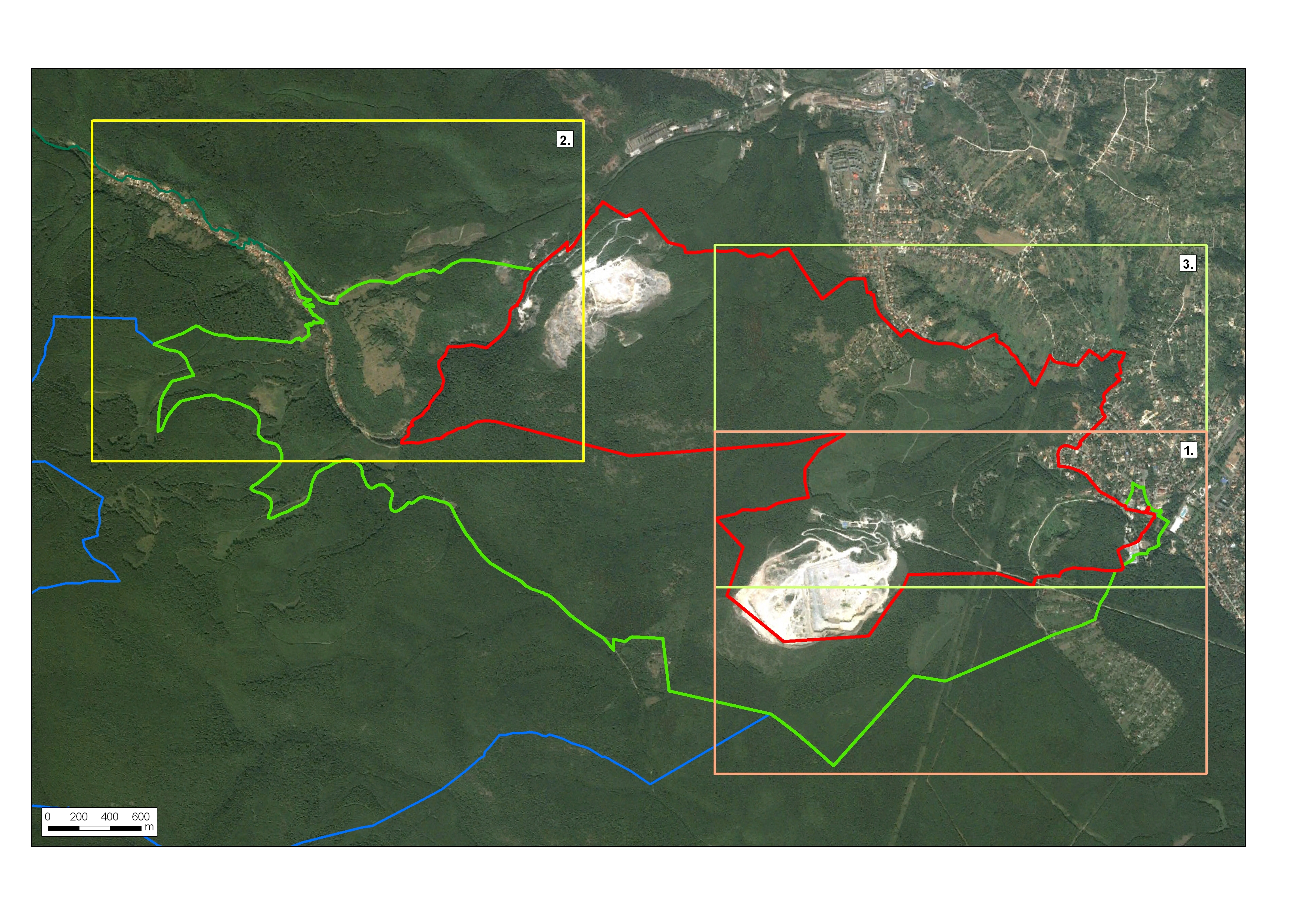 Miskolci karsztos vízbázis
Ábrák SMARAGD-GSH Kft.
Árvízi veszélyeztetettség
Árvízi veszélyeztetettségnek 346 db karsztos és partiszűrésű vízbázis van kitéve.
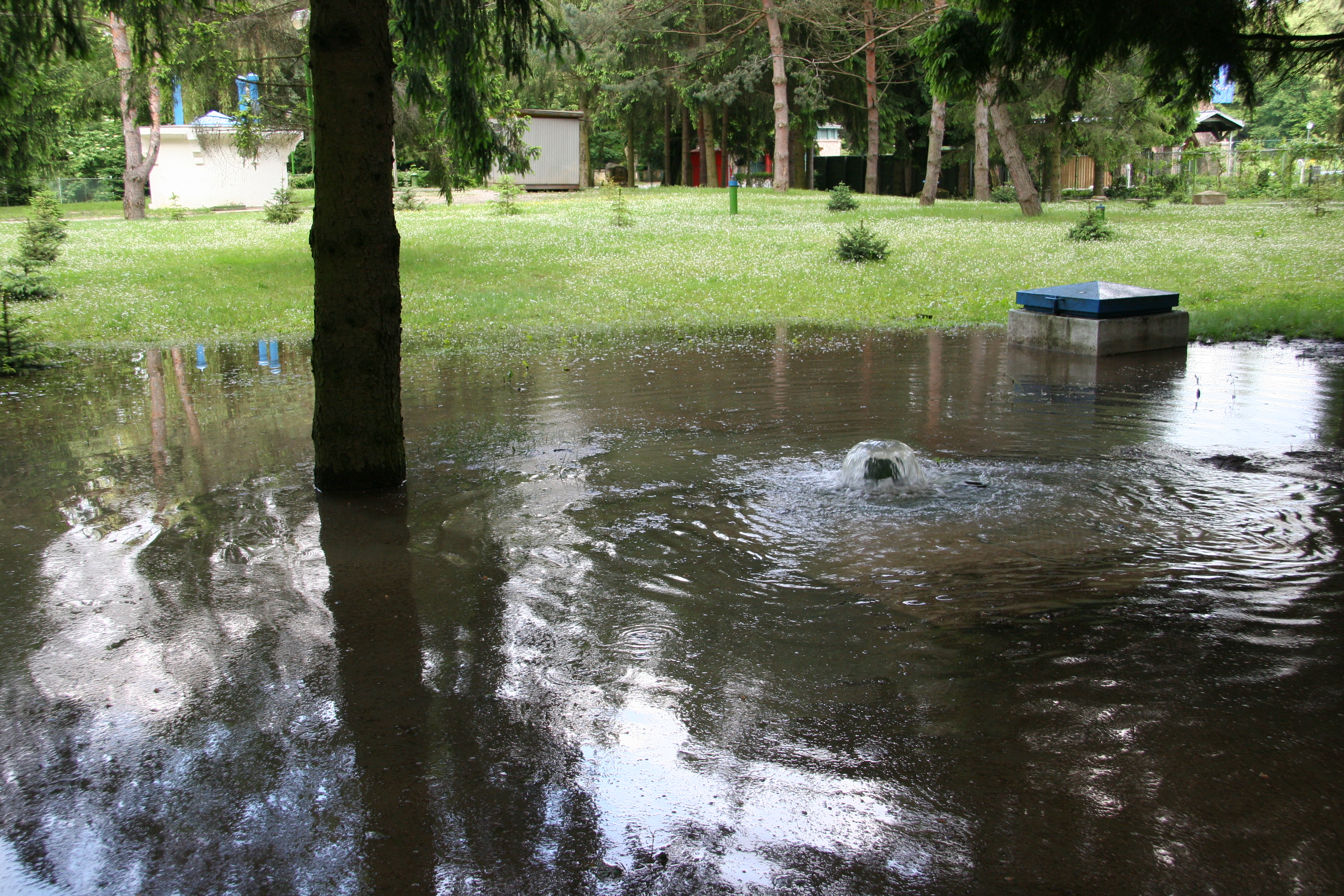 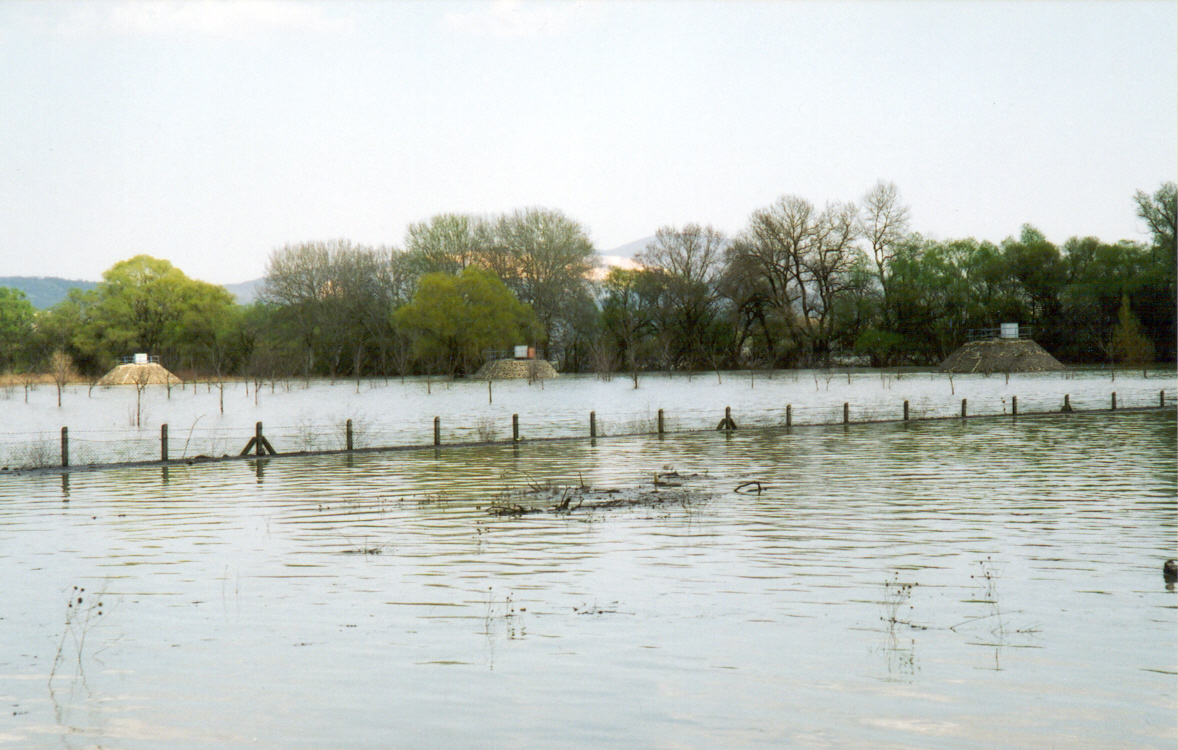 Fotó: SMARAGD-GSH Kft.
Fotó: SMARAGD-GSH Kft.
A Nagymarosi partiszűrésű vízbázis 2002-ben
Miskolctapolcai Vízmű 2010
éghajlati veszélyeztetettség
Az éghajlat változásból eredő folyamatok vízminőségi szempontból 145 db vízbázist, mennyiségi szempontból 347 db vízbázist veszélyeztetnek.
Csapadék mennyiségének csökkenése
Partiszűrés: kisvízi hozamok csökkenése, romló vízminőség, extrém árvizek
Fotó: SMARAGD-GSH Kft.
Karszt: utánpótlás mennyiségének közvetlen csökkenése, extrém árvizek
Haváriát okozó események gyakoriságának növekedése
Vízbázisok veszélyeztetettsége
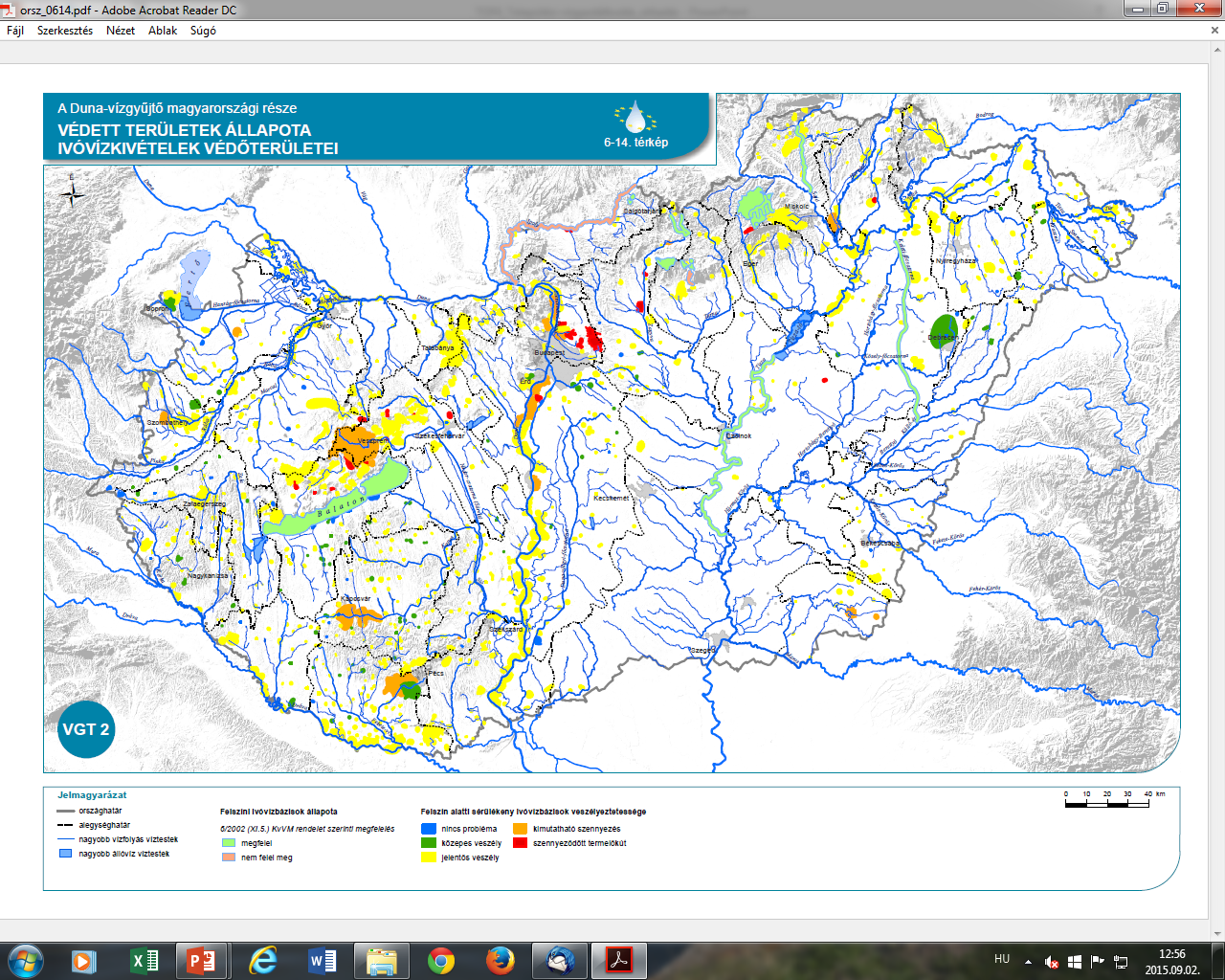 JOGI VÉDELEM HIÁNYA
Jogi védelem hiánya: 781 db sérülékeny vízbázis (67%)
Vízbázisok  biztonságba helyezésének folyamata és helyzete
Állapotértékelés és biztonságba helyezési terv elkészítése
A vízbázis tulajdonos (üzemeltető) kéri a védőterületek kijelölését
Hatóság határozata
Diagnosztikai vizsgálatok (mérések)
Állásfoglalás, II. fokú határozat
Védőövezetek kijelölése, kártalanítás
Biztonságba helyezés, kártalanítás, biztonságban tartás
OKOK
A védőterületek kijelölésének problémái:
Üzemeltetői felelőtlenség (kötelező, pénzbe kerülő, nyűg)
A 123/1997 (VII.28.) Korm. Rendelet
Önkormányzati ellenérdekeltség
Kompenzálás, kártalanítás hiánya
A biztonságban tartás problémái: 

Rossz biztonságba helyezési tervek
Üzemeltető nem rendelkezik hatósági jogkörrel
Hatósági érdektelenség
Hatóságnak nincs ellenőrzési kapacitása
Monitoringra nincs pénz
Az állam kiszállt a vízbázis védelemből!!!!
Intézkedések ivóvízbázisaink érdekében
Védőterületek kijelölése
Jogkörök és szerepek tisztázása. Ki a vízbázis tulajdonosa?
A 123/1997 (VII.18.) vízbázis védelmi kormány rendelet teljeskörű módosítása
a védőterületeken folyó tevékenységek megítélése kockázat alapú legyen
részleges biztonságba helyezés, ahol a teljes biztonságba helyezés gazdaságilag kirívó terheket ró (kire?)
Megfelelő döntéstámogató háttéranyagok, informatikai rendszer a hatóság részére
A hatósági munka felgyorsítása
Az eljárási illeték csökkentése
Az elmúlt évtizedben beadott diagnosztikák alapján, a nem kiadott határozatok kiadása
A jogszabály szerint köteles vízbázisok védőterületeinek kijelölése
Intézkedések ivóvízbázisaink érdekében
Vízbázisok biztonságba helyezése
A különböző környezetvédelmi programok védőterületeken történő elsődleges végrehajtása
Munkakapcsolat létrehozása hatóság és vízmű között
A hatóság terepi jelenlétének lényeges emelése
Helyes területhasználatok alkalmazása vízbázis védelmi területeken
Érintett vízművek bevonása stratégiák, jogszabályok véleményezésébe
Települési vízgazdálkodási tervekbe való integrálás
Önkormányzatok szerepének növelése
Intézkedések a vízkémiai terhelések csökkentésére
A Szennyvíz Program megvalósítása (Helyi szennyvíztisztítás!!)
Csapadékvíz szennyvízcsatornára történő rákötéseinek csökkentése, különösen a felszín alatti víz szempontjából fokozottan érzékeny területeken
Szennyezett terület kármentesítése (feltárás, megfigyelés, biztosítás, felszámolás)
A kármentesítés jó gyakorlatainak továbbfejlesztése
Kommunális hulladéklerakók megfelelő kialakítása, ellenőrzése, 
Felhagyott kommunális hulladéklerakók rekultivációja 
Iparterületeken lévő hulladéklerakók megfelelő kialakítása, ellenőrzése
Állattartótelepek korszerűsítése
Szakszerűtlenül kiképzett kutak ellenőrzése, rekonstrukciója, felszámolása
Szénhidrogén termeléshez, feltáráshoz használt kutakból kitermelt folyadék visszasajtolásának szabályozása
Településekről, épített infrastruktúrából és a közlekedésből származó szennyezésekmegelőzése és szabályozása
Települési eredetű, belterületi növénytermesztésből, állattartásból, közterületekről származó terhelések csökkentése
Illegális hulladéklerakók felszámolása, a hulladéklerakás ellenőrzése, bírságolása
A Szennyvíz Program megvalósítása (csatornázás, egyedi szennyvízkezelés)
További csatornarákötések elősegítése és megvalósítása
Csatornahálózatok rekonstrukciója
Belterületi területhasználatok vízbázis védelmi szempontú felülvizsgálata
ivóvízbiztonsági tervek elkészítése
A 123/1997 (VII.18.) jogszabály szerinti védőterület kijelölésén és a biztonságba helyezésen túlmenően a vízbázisok állapotával és a vízbázist veszélyeztető tényezőkkel, kockázatokkal a 430/2013 (XI.15.) Korm. rendelet szerint 2016. év végéig elkészítendő ivóvízbiztonsági terveknek is foglalkozniuk kell. A jogszabály hatálya a fogyasztók számára évi átlagban 10 m3/nap mennyiségnél több vizet szolgáltató vagy 50 főt meghaladó állandó népességet ellátó ivóvízellátó rendszerekre terjed ki.
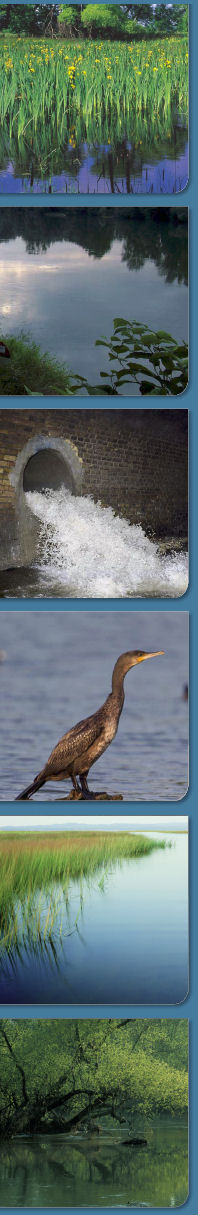 KÖSZÖNÖM A FIGYELMET!
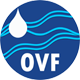 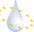 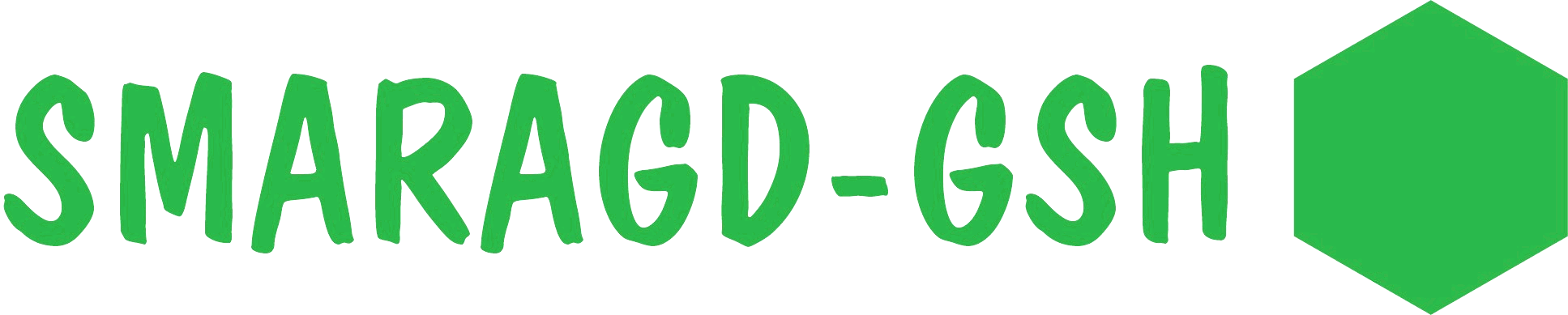